Introduction to consciousness
Dr David Soto – Neurosciences ICL
Definitions
Consciousness: processes that enable us to experience the world around us
Distinct from automatic behaviours that occur in a rather unconscious manner.
Consciousness:  Levels  vs.  Contents
Alertness vs. Subjective 
                      experience
Levels of consciousness: Alertness
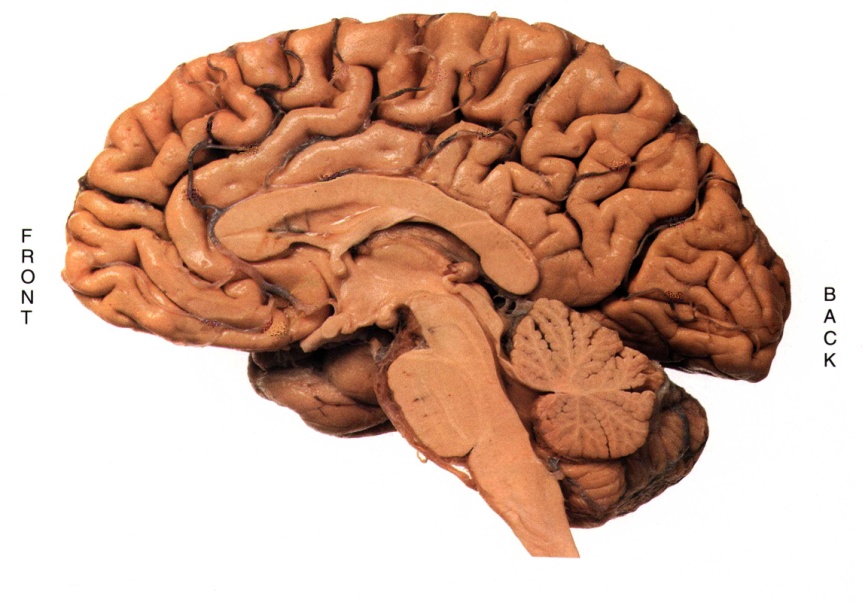 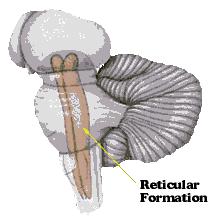 Reticular formation
Regulates many vital functions. It projects to the thalamus and the cortex, allowing it to ‘control’ whether or not sensory signals reach cortical sites of conscious awareness such as the posterior parietal cortex
Reticular Activating System
Locus coeruleus (NA)
The degree of activity in the reticular system is associated with alertness/levels of consciousness
Cholinergic neurons in the reticular formation boost the level of activity in cerebral cortex via the thalamus
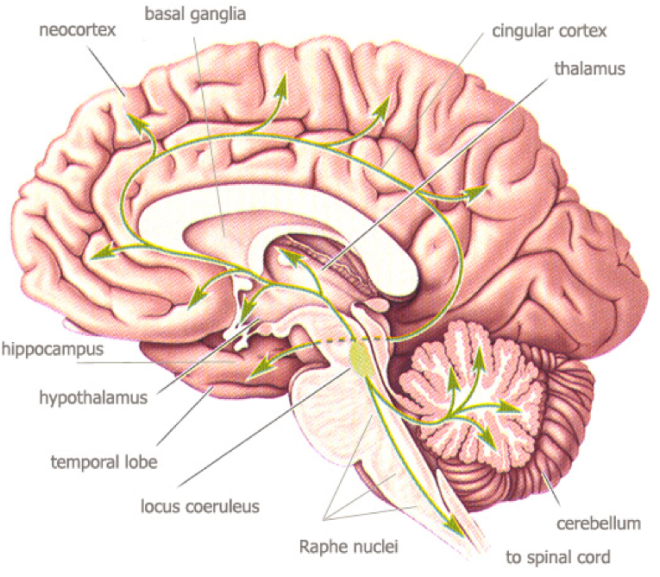 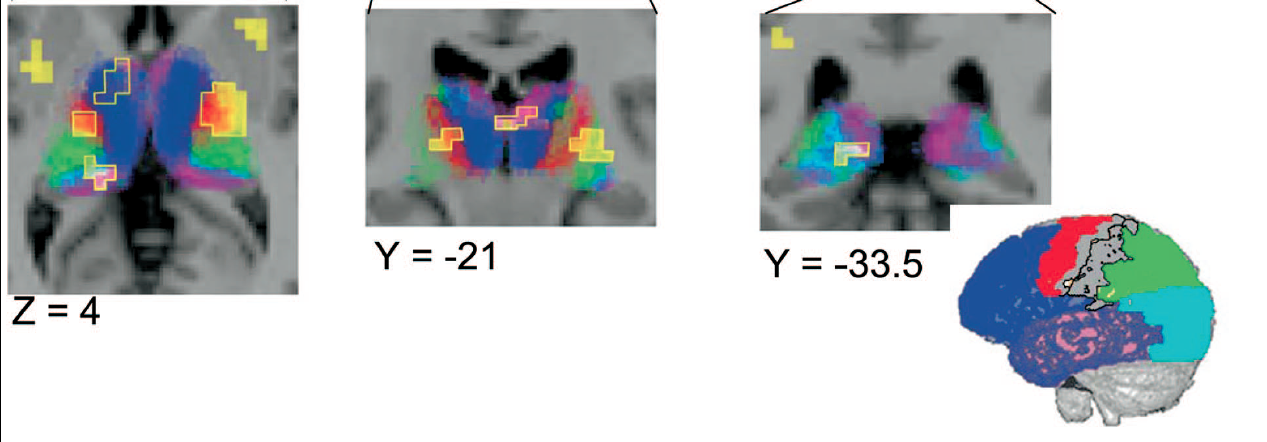 Damage to the reticular formation/thalamus can lead to coma - state of unconsciousness
- Persistent vegetative state
 (due to disconnection of cortex from brainstem or widespread cortical damage)
- Brain death
(due to brainstem death)
Other causes of coma
Metabolic
Eg. hypoxia, hypoglycaemia, intoxication
Glasgow Coma Scale: (score of 3: severe brain injury and brain death)
Eyes open
none						1
in response to pain				2
in response to speech				3
spontaneous					4 

Verbal responses
none						1
incomprehensible sounds				2
inappropriate words				3
disoriented speech				4
oriented speech					5 

Motor responses
none						1
extensor response to pain 				2
flexor response to pain 				3
withdrawal to pain				4
localisation of pain				5
obeys commands					6
Altered states of consciousness
Contusion     ,     concussion



Acute Confusion or delirium (dementias)

Stupor
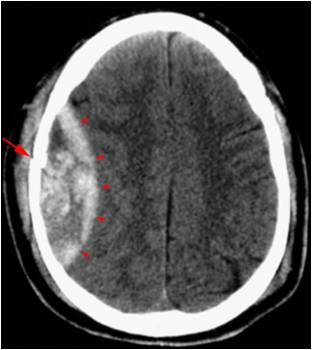 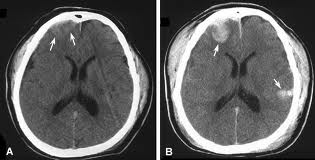 Monitoring level of arousal…
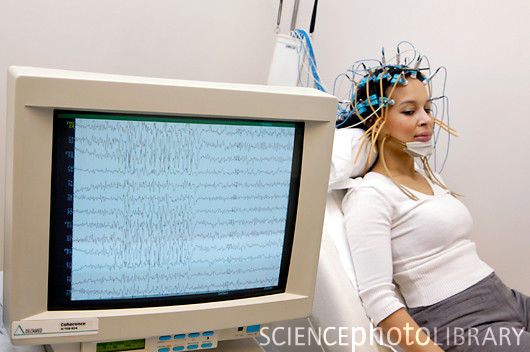 EEG rhythms: assessing alertness
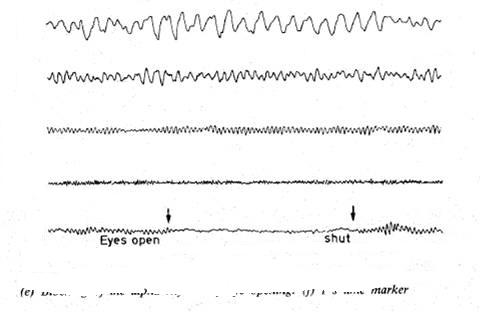 Sleep
Delta: Waves up to 4 Hz 


Theta: 4-8 Hz 

Alpha: 8-13 Hz 

Beta; 13-30Hz
Normal waking 
consciousness
Higher frequency neural oscillations (gamma range: ~ 40 Hz associated with the creation of conscious contents in the focus of the mind’s eye, via recurrent thalamo-cortical feedback.
Consciousness: the role of attention in selecting the contents of awareness.

‘Orienting’ ‘Alerting’ & ‘Executive’ networks (Fan et al., 2000): moving the ‘spotlight’ of attention
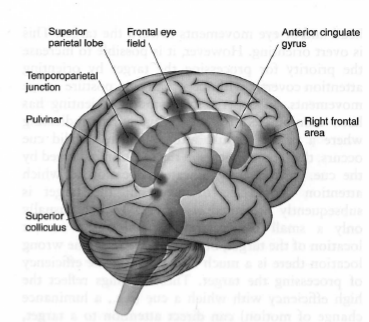 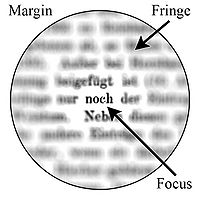 Breakdown of conscious awareness
after right brain damage.
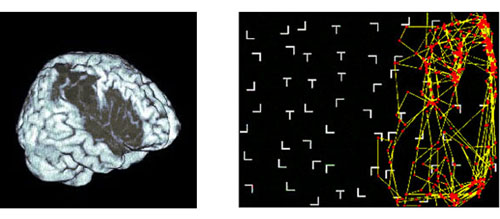 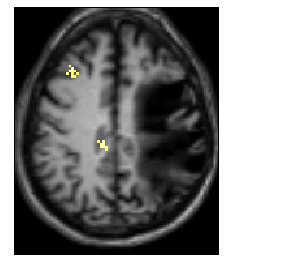 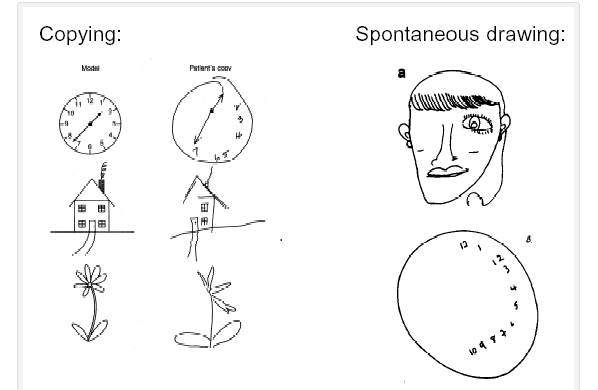 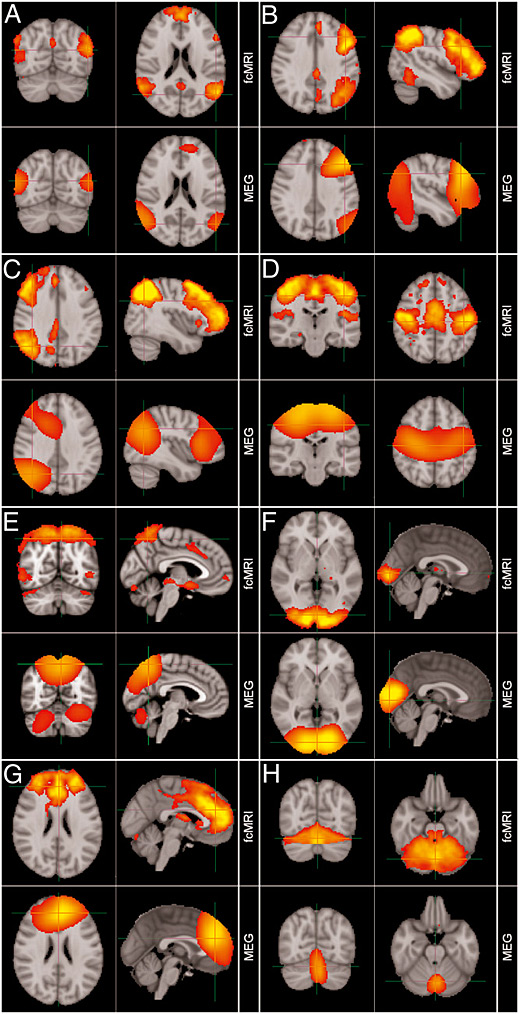 Using functional MRI
to study consciousness
in health and disease
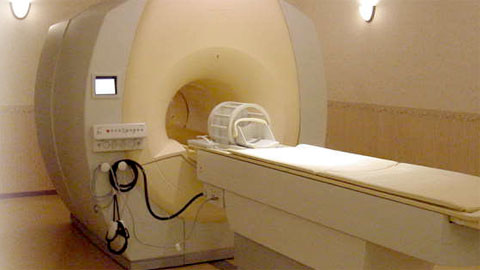 Brain activation for unconscious information in patients with visual neglect (Rees et al., 1993, Brain)

Patient performed a Face/house detection task inside the fMRI scanner
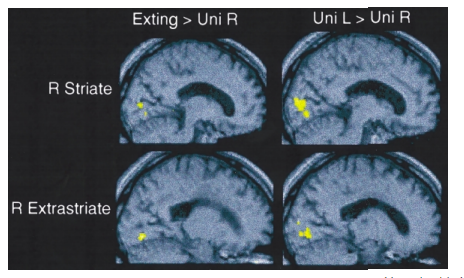 Activation of primary visual cortices may not be sufficient for consciousness -
‘Blindsight’: brain-damaged (occipital visual cortex) patients who are perceptually ‘blind’ of their visual field can however demonstrate some response to visual stimuli.
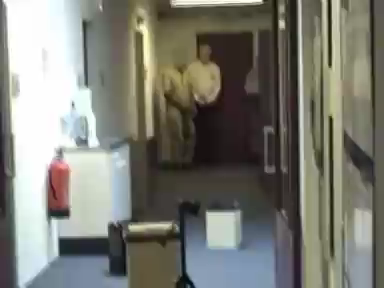 What is then the neural correlate of consciousness?
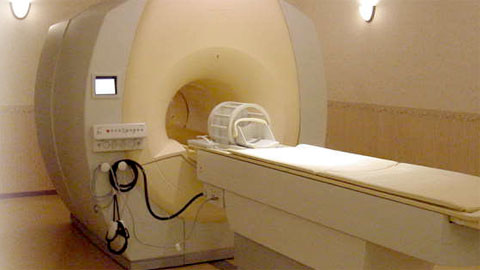 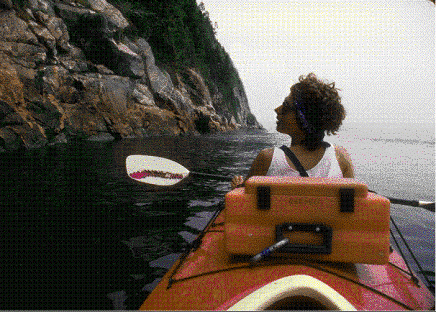 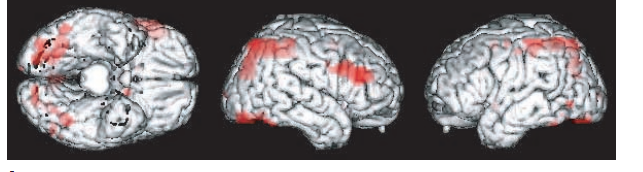 Beck et al (2001, Nature Neurosci)
Detecting Awareness in the Vegetative State (coma ‘vigil’)
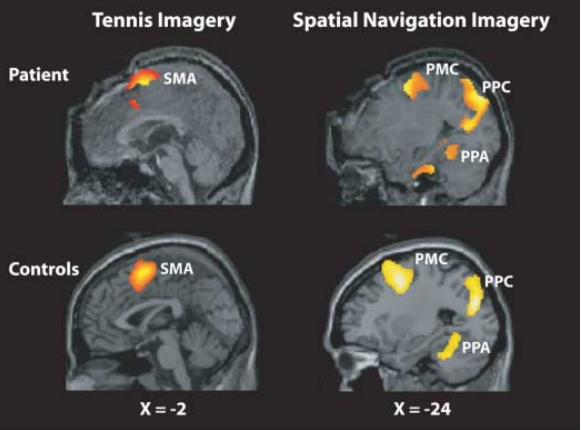 Owen et al. (2006, Science)
Thank you for your attention!